中區駐區辦公室
照片集
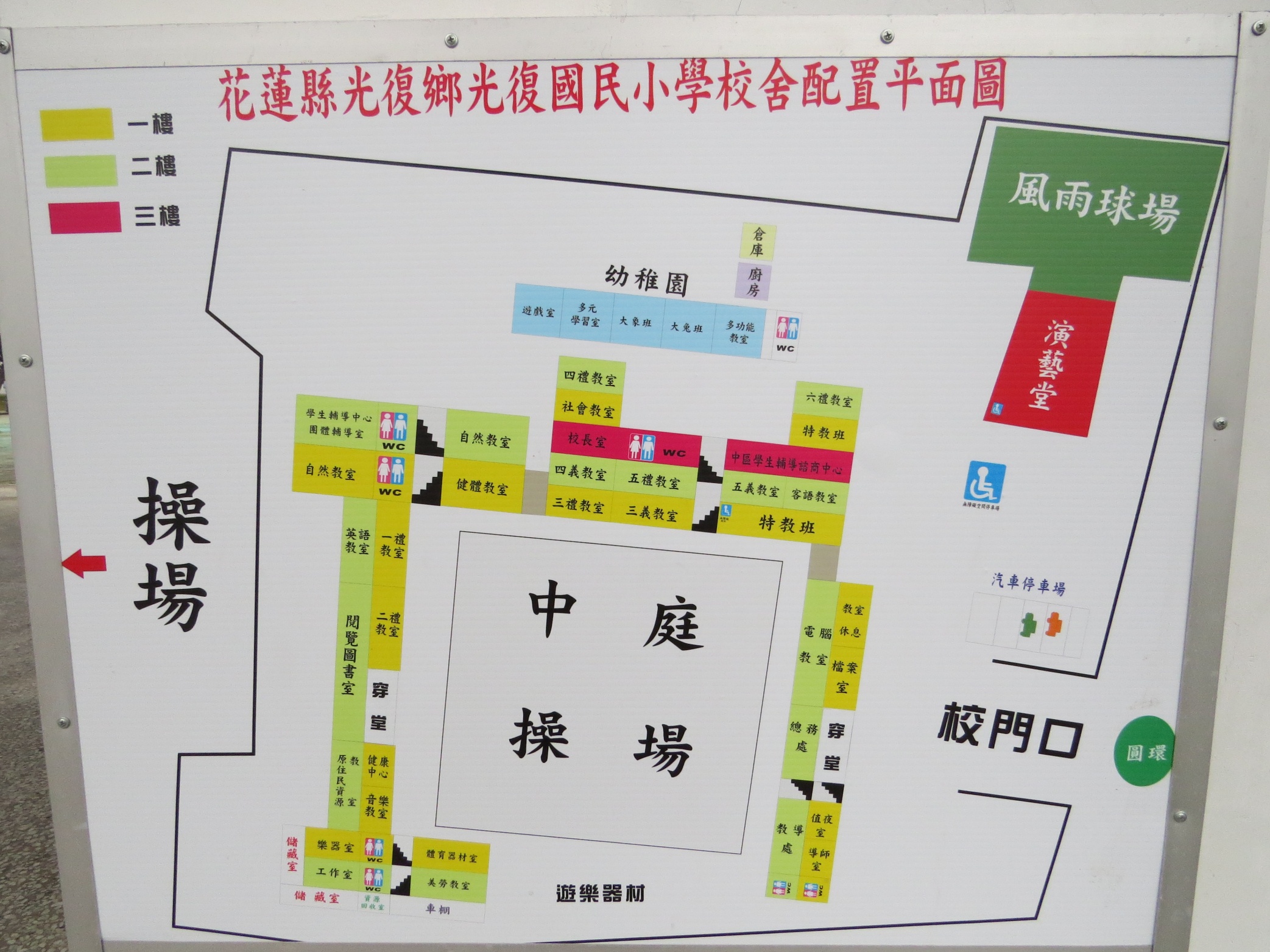 入校門，
經過穿堂後，
右手邊之建築物，
步上三樓，
即抵達辦公室。
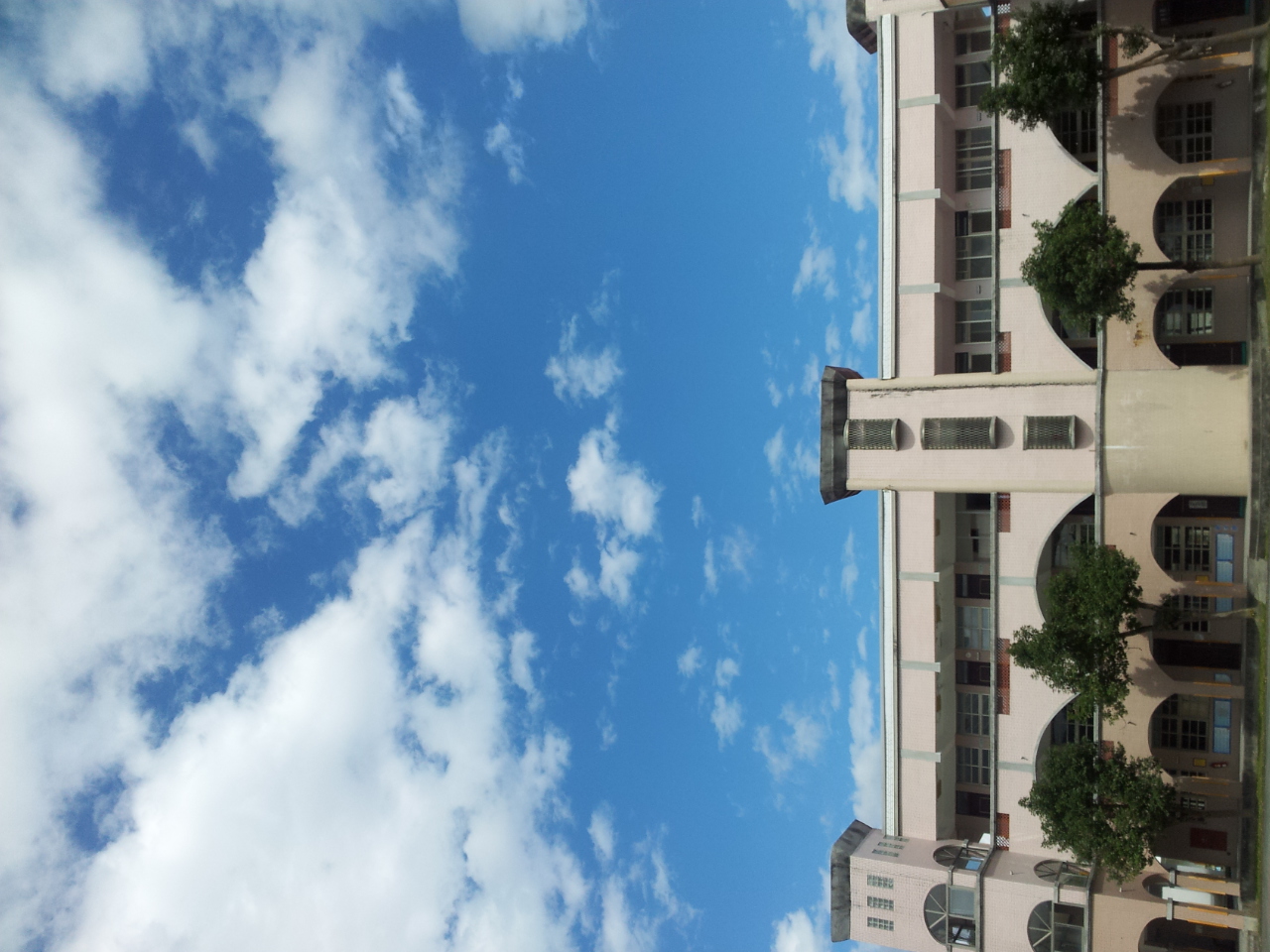 辦公室位置（3F）
路線指引牌
標示牌
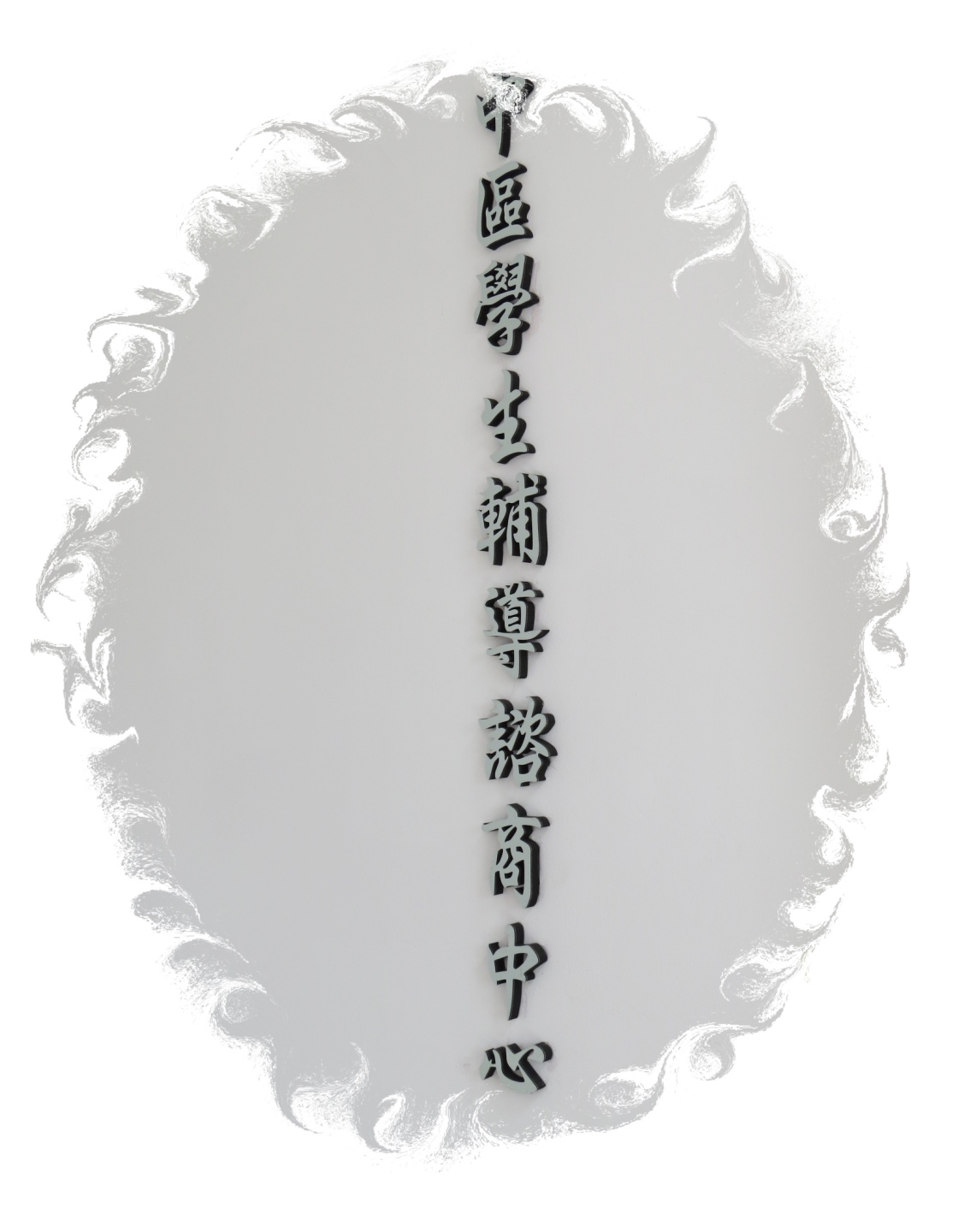 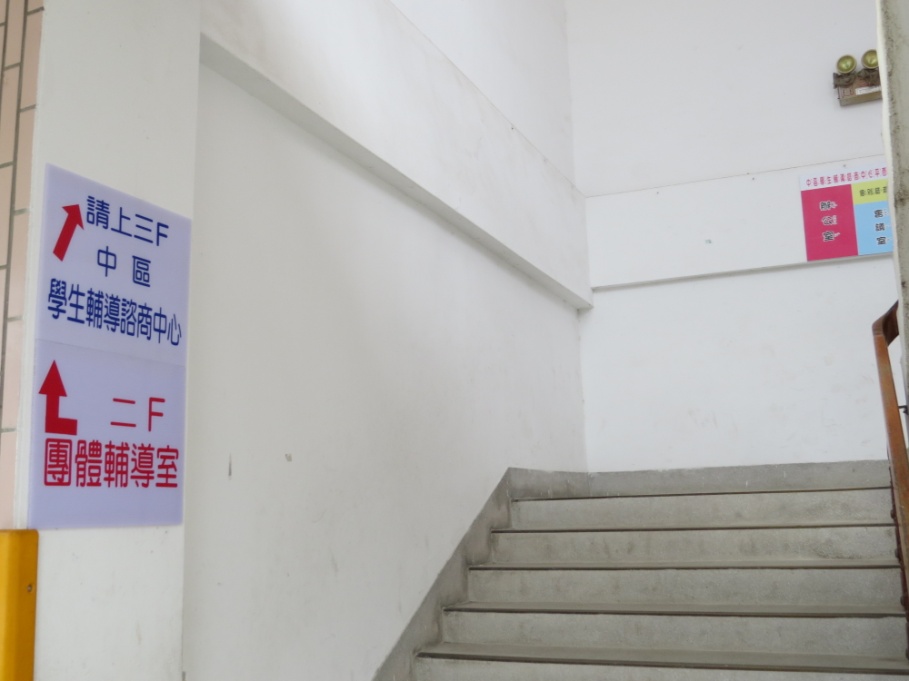 辦公室外觀
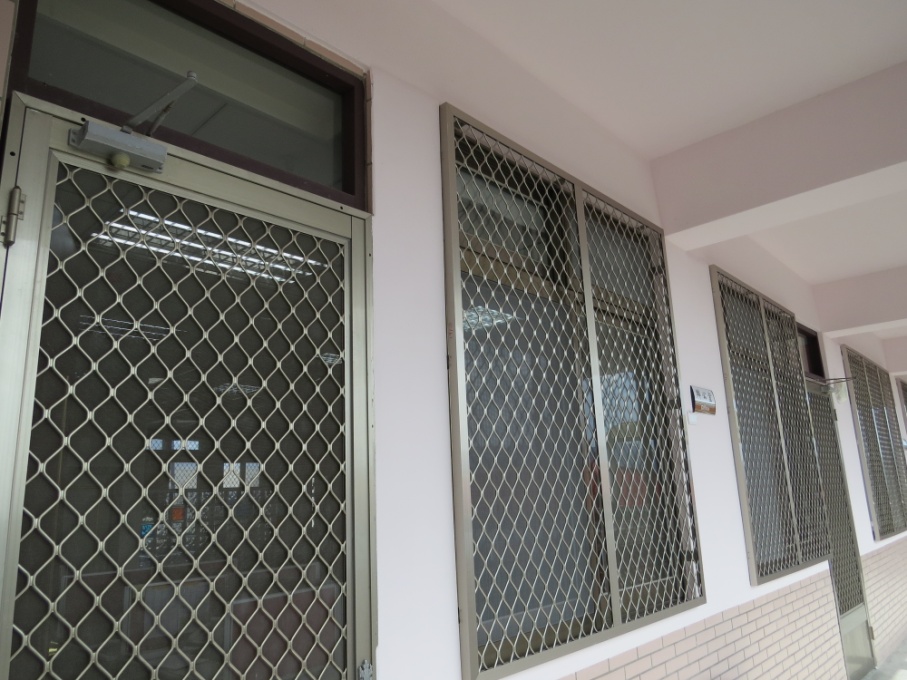 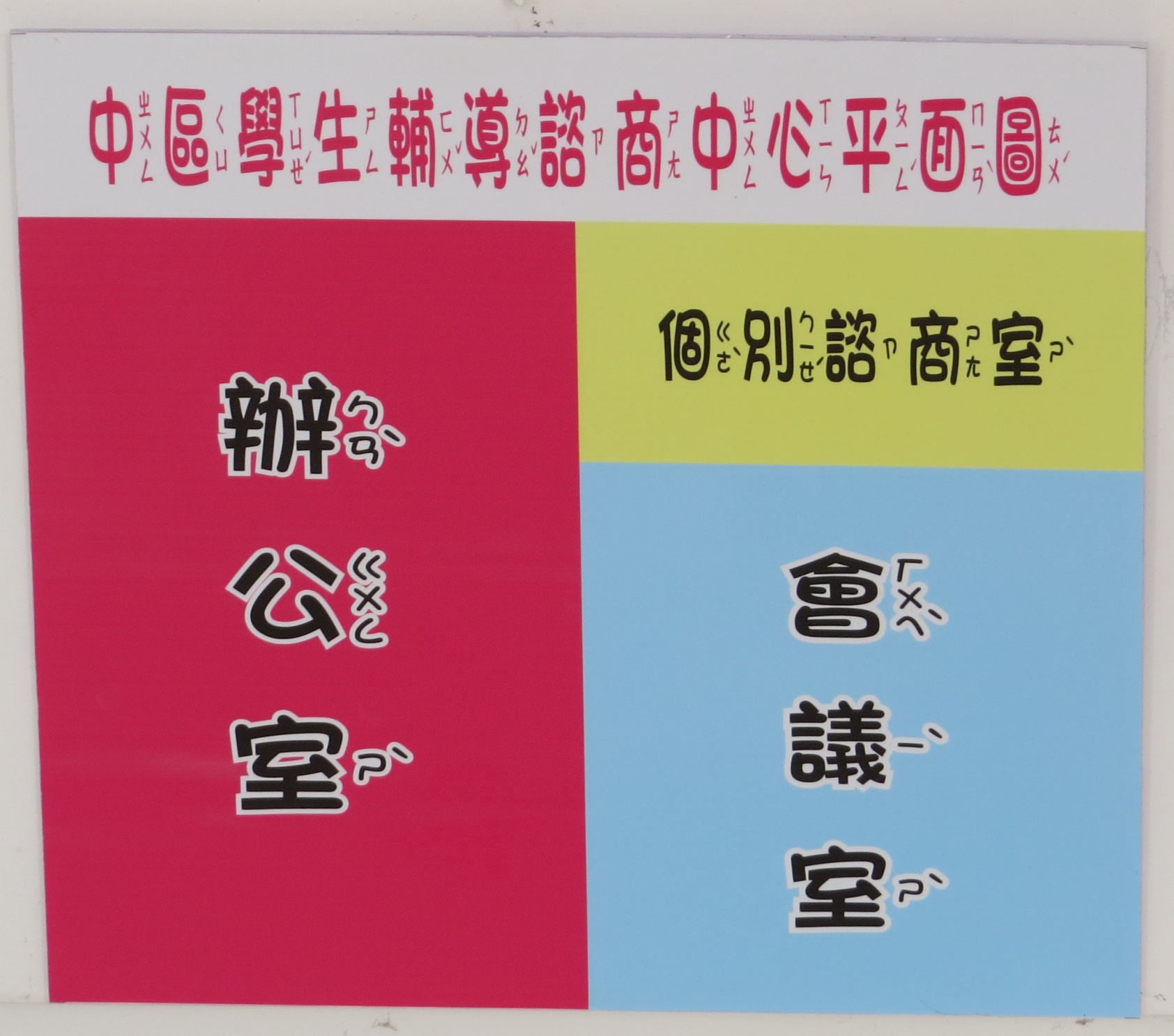 辦公室
飲水機
辦公空間
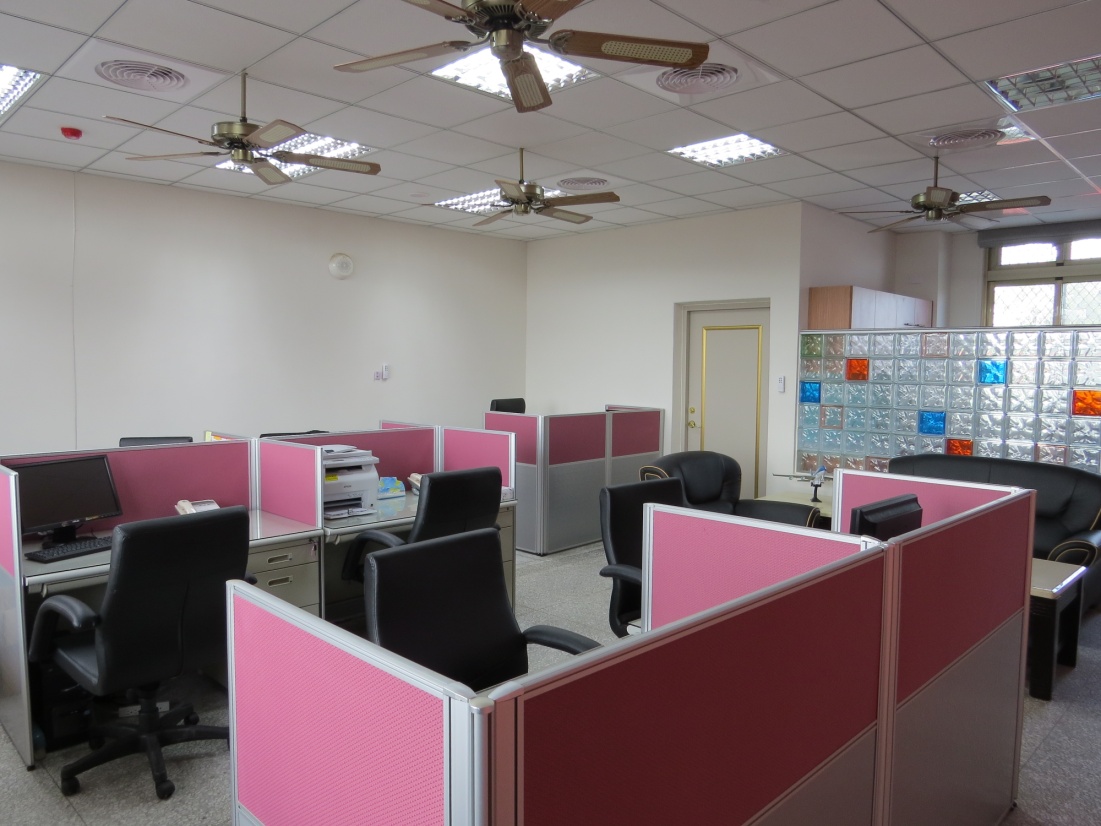 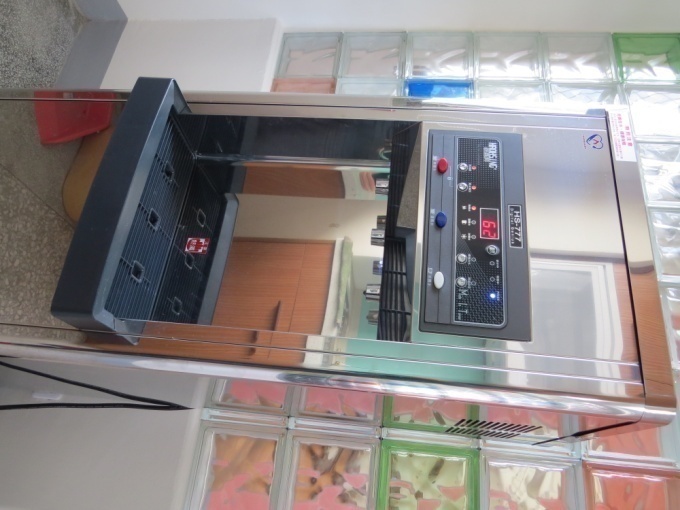 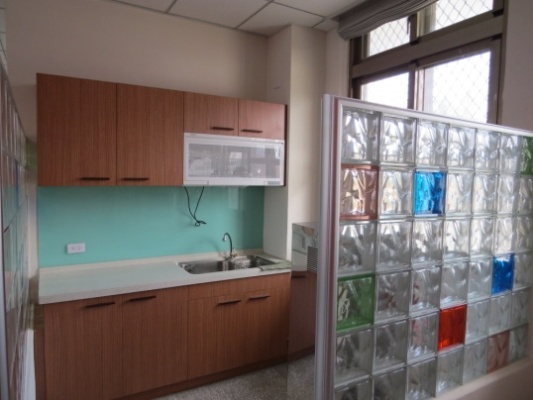 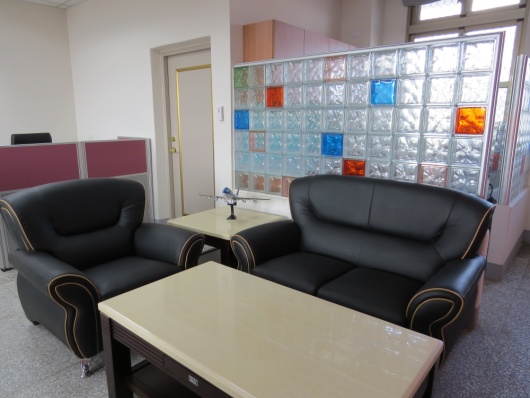 茶水間
接待洽談區
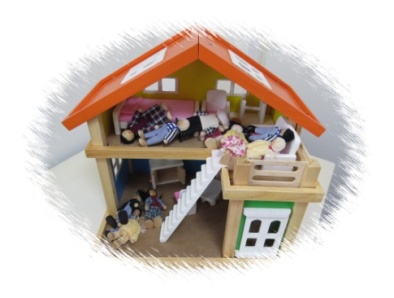 個諮室
個諮室全景
物件陳列架
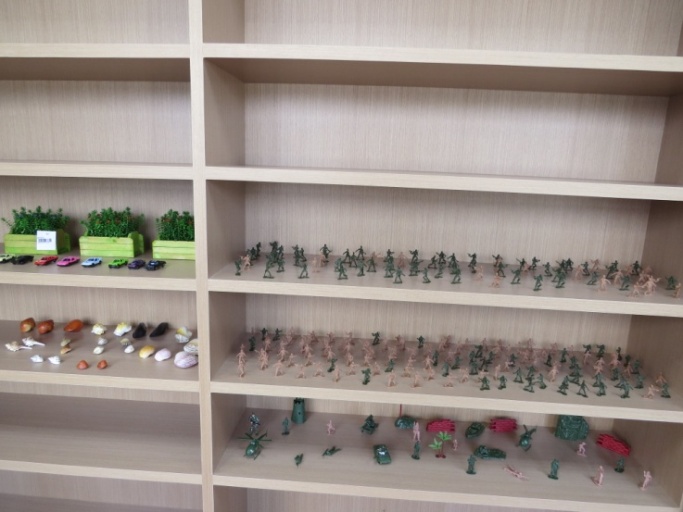 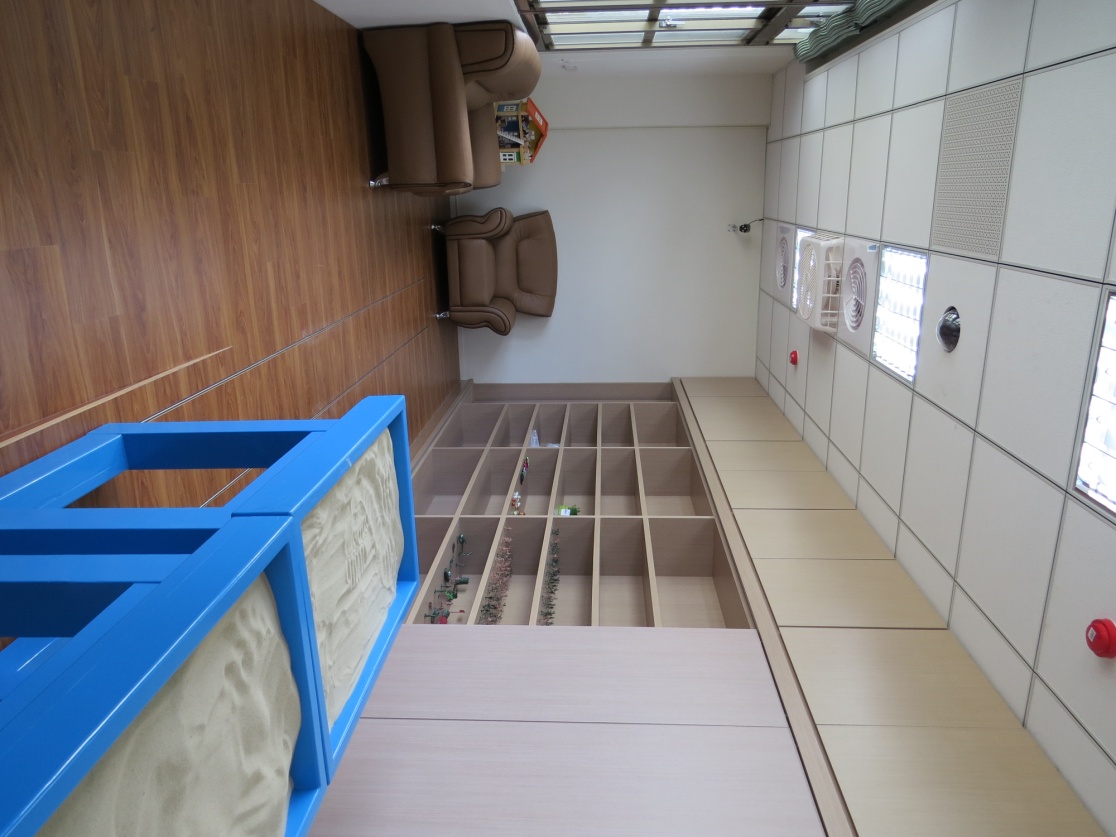 會談區
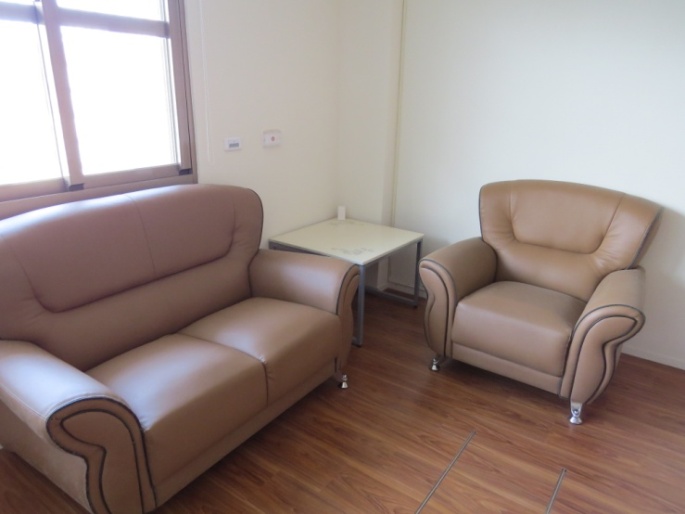 會議室
面向投影布幕
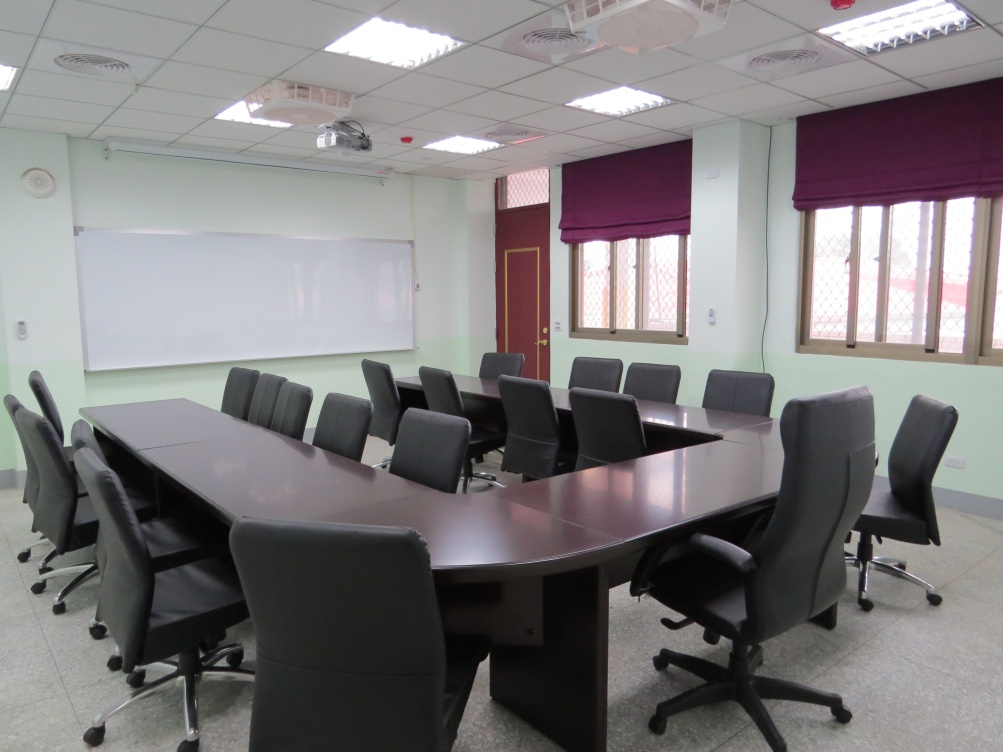 背向投影布幕
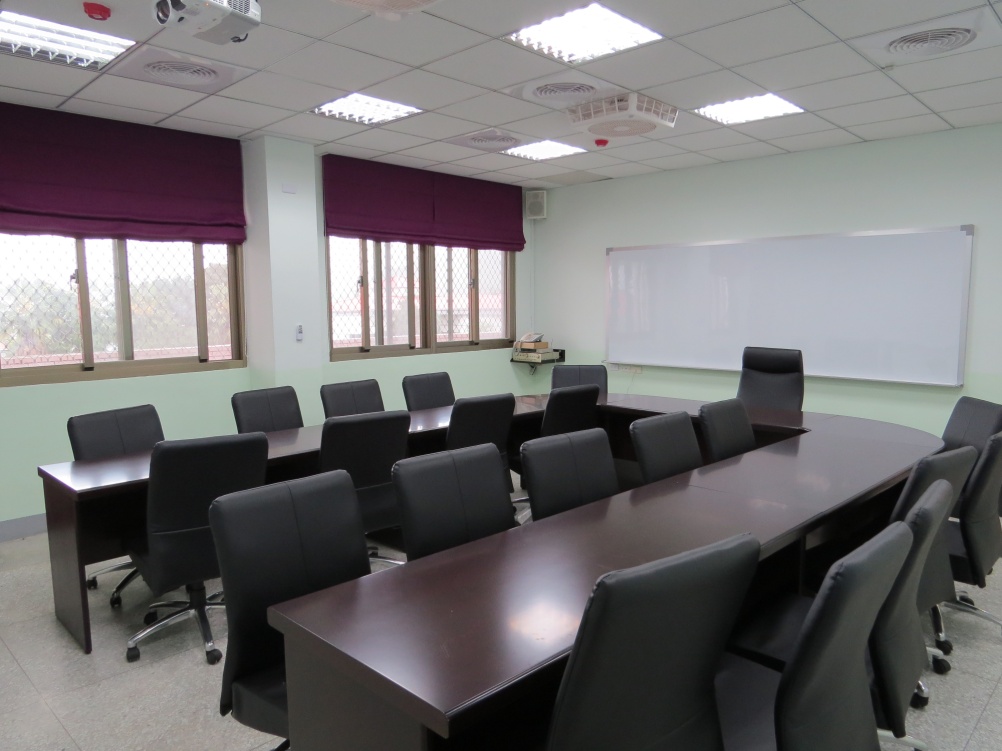 團體輔導室
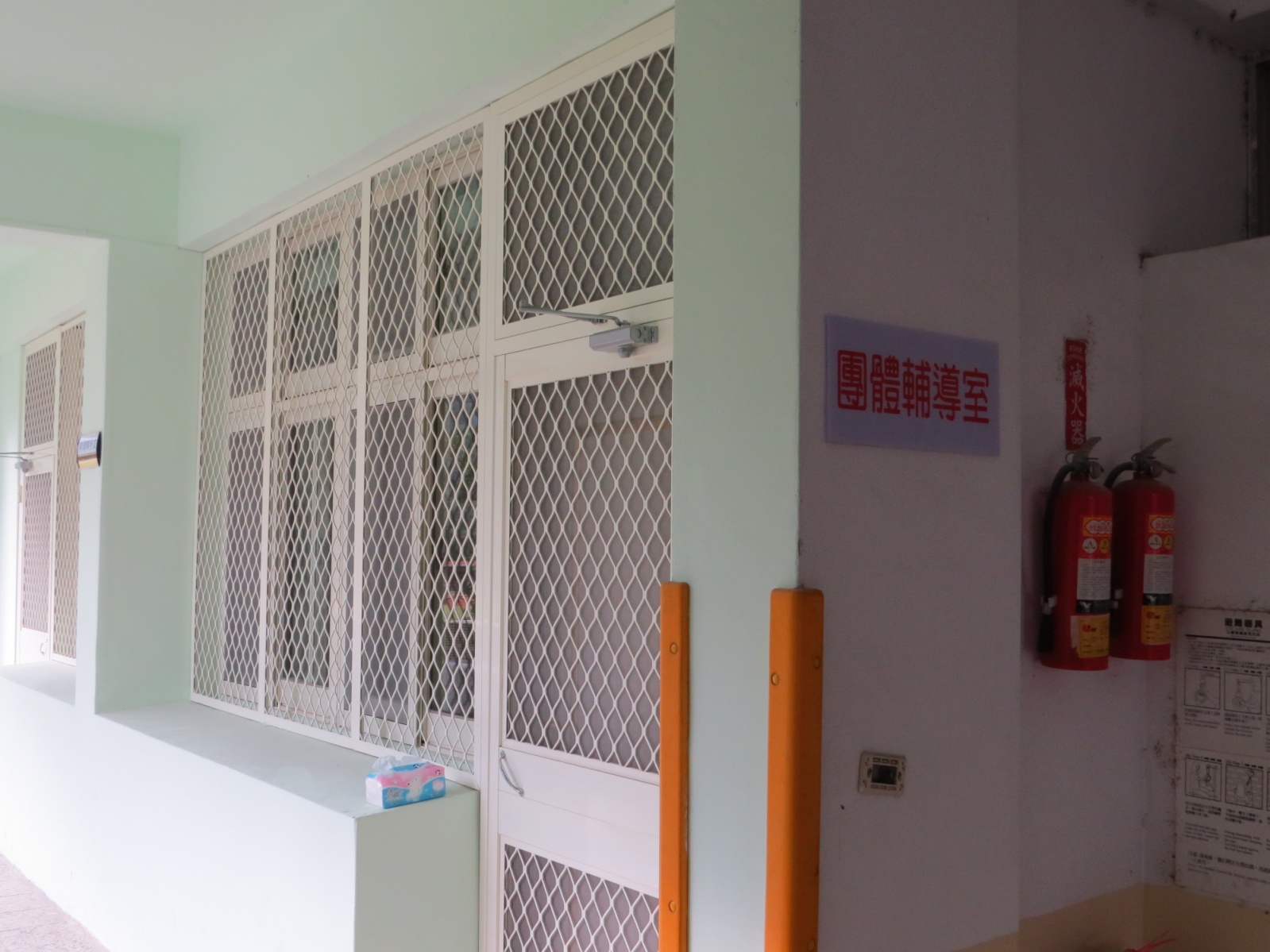 團體空間總覽
團體空間（朝向投影布幕）
沙遊區（旁立為不倒翁）
團體空間（朝向物件陳列架）
物件陳列架
物件陳列架